литературноЕ чтениЕ
2Б класс
Урок 1. (27.04.2020)

Сказки о животных. Б. Заходер «Птичья школа». Доп. чтение М. Горький «Воробьишко».
Борис Владимирович Заходер(1918-2000)
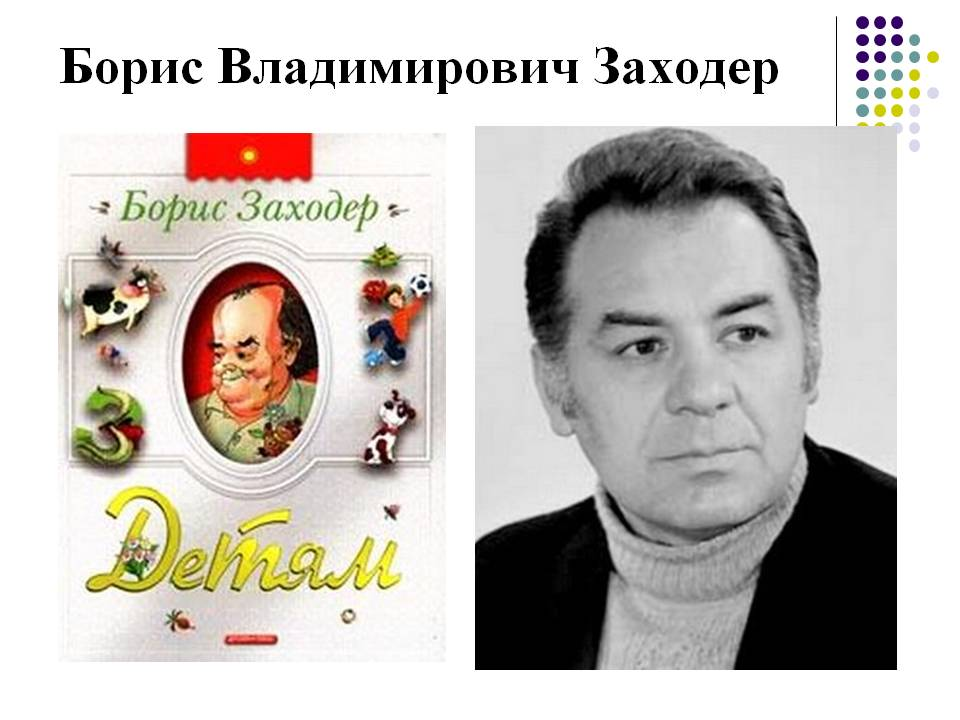 Заходер Борис Владимирович родился 9 сентября 1918 года в Молдавии. Однако семья Заходера в Молдавии прожила недолго: сначала перебралась в Одессу, а затем переехала в Москву. В 1935 году Борис Заходер закончил школу, пошел работать на завод учеником токаря, позже поступил учиться в Московский авиационный институт, затем продолжал обучение на биологических факультетах в Московском и Казанском университетах, а в 1938–1947 гг. – в Литературном институте им. А.М. Горького.
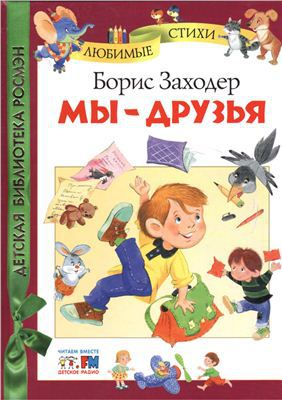 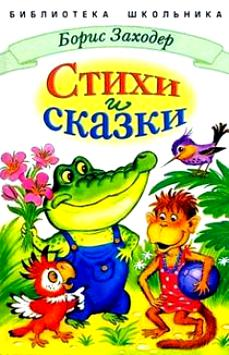 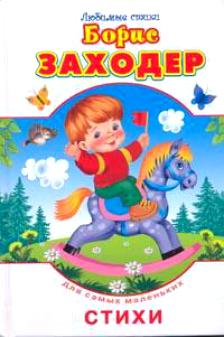 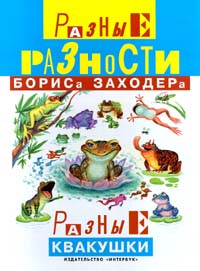 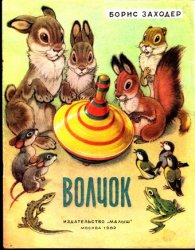 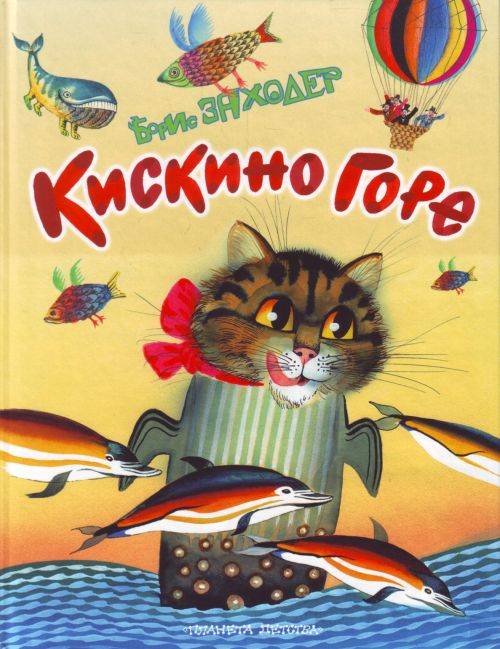 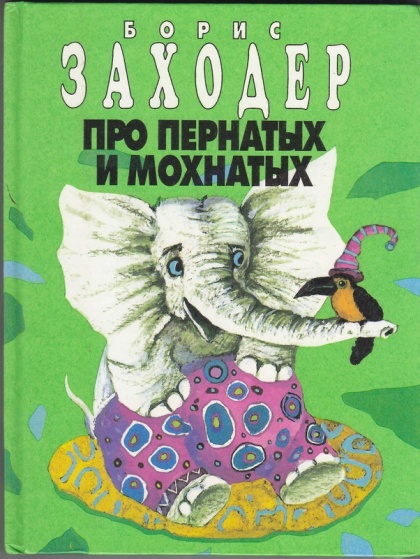 Большую известность Борису Владимировичу Заходеру принесли мастерски выполненные переводы известных зарубежных детских сказок: "Винни-Пух и все-все-все" "Мэри Поппинс", "Приключения Алисы в Стране Чудес"; сказок Карела Чапека, братьев Гримм "Бременские музыканты", и др. 
      Борис Заходер был широко известен
не только в нашей стране, но и зарубежом.
Он лауреат многих литературных
премий, в том числе Международной премии имени Г.Х.  Андерсена.
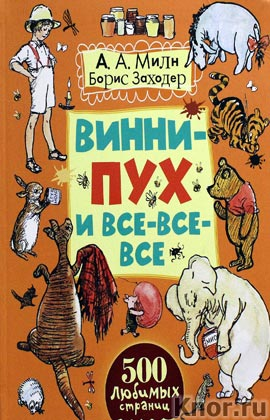 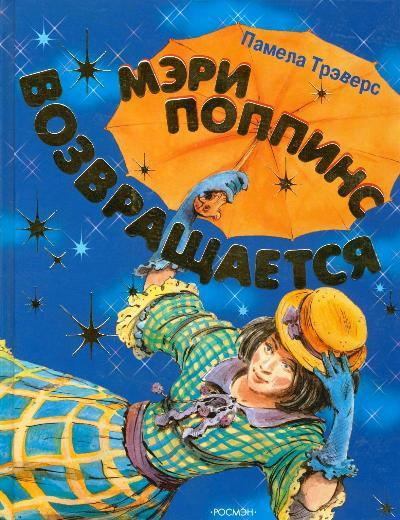 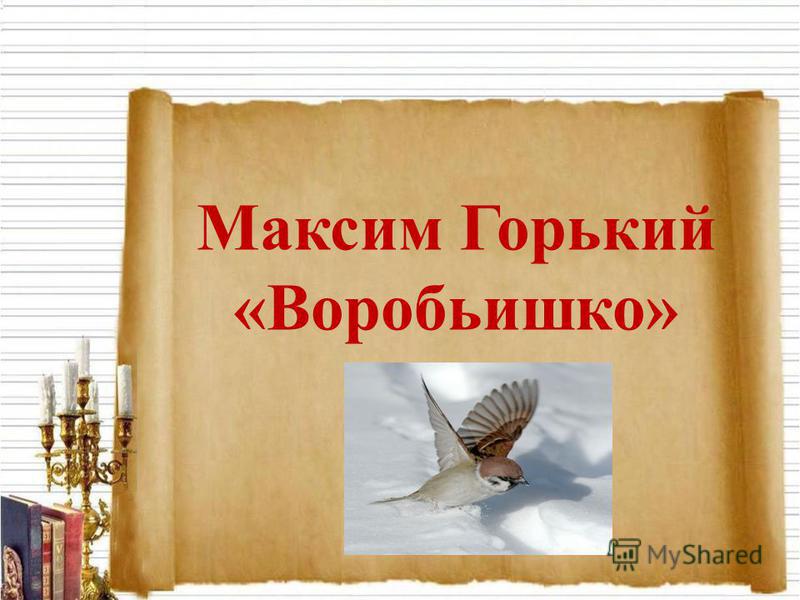 Алексей Максимович Пешков, таково его настоящее имя, родился в Нижнем Новгороде в семье Максима Савватьевича Пешкова с Варварой Васильевной Кашириной. Отец работал управляющим в пароходстве. вскоре отец, работавший краснодеревщиком, умер от холеры. Мать не захотела возвращаться к отцу и вновь вышла замуж, однако здоровье ее оказалось подорвано работой и родами, в результате чего она скончалась от чахотки.
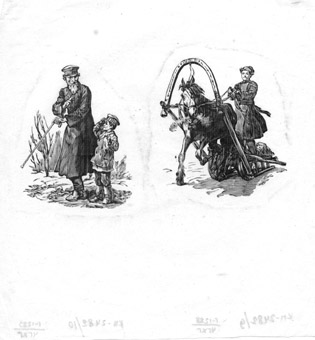 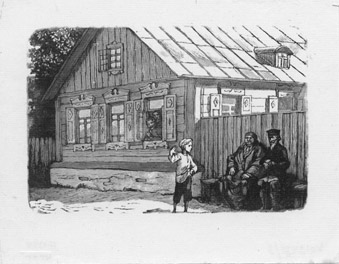 В раннем возрасте маленький Алексей осиротел и его приютил дед Каширин.
Василий Васильевич к концу своей жизни разорился, но внука обучал. По большей части Алексей читал церковные книги.
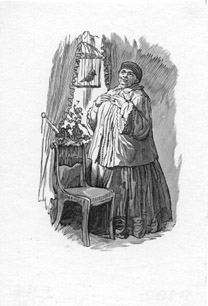 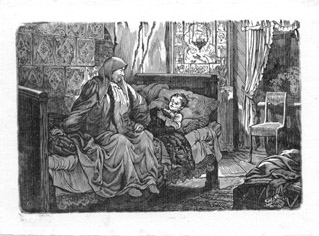 Очень любил маленький Максим свою бабушку, добрую и отзывчивую. Она часто жалела внука, заботилась о нём, рассказывала ему сказки…
Дети писали письма Горькому. Однажды мальчик Боря написал: «Дядя Алёша! Я тебя люблю, есть ли у тебя лошадь, корова и бык? Напиши нам рассказ про воробьишку. И ещё напиши нам какой-нибудь выдуманный рассказ, чтобы мальчик удил рыбу. Я тебя целую… Я бы хотел тебя увидеть». И на свет появились сказки  «Воробьишко» и «Случай с Евсейкой».
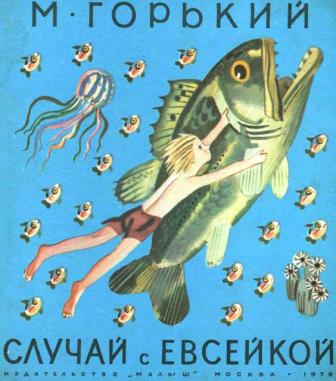 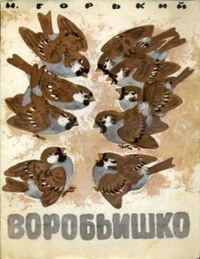 Урок 2. (28.04.2020)

Произведения о природе. К. Ушинский «Утренние лучи».
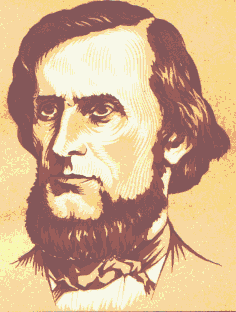 Константин Дмитриевич 
Ушинский
1823(24) -1870
В этом детском рассказе, автор рассказывает, как утренние лучи, освещая землю, пробуждают природу после ночного сна.
Первый солнечный луч освещает жаворонка и заставляет его встрепенуться, подняться в небо, и запеть песенку о том, как хорошо и привольно в утреннем воздухе.
Второй утренний луч попадает на зайчика и тот,весело прыгает по росистому лугу, добывая сочную травку на свой заячий завтрак.
Третий луч попадает в курятник и петух, захлопав крыльями, поёт своё "Ку-ка-ре-ку". А проснувшиеся куры, начинают искать себе корм, разгребая мусор.
Попавший в улей, четвёртый луч будит пчёлку и она отправляется собирать медок с душистых цветков.
А пятый луч, попадает в постельку к маленькому лентяю-ребёнку. Но ребёнок только поворачивается на другой бочок и опять засыпает.
Главная мысль этого рассказа заключается в том, что в живой природе всё происходит по её вечным законам - сон и пробуждение, рождение, и жизнь, и смерть. В жизни важно научиться жить в ладу с природой и не вредить ей.
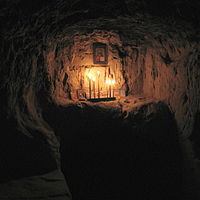 Ке́лья  — жилище монаха, обычно отдельная комната в монастыре.
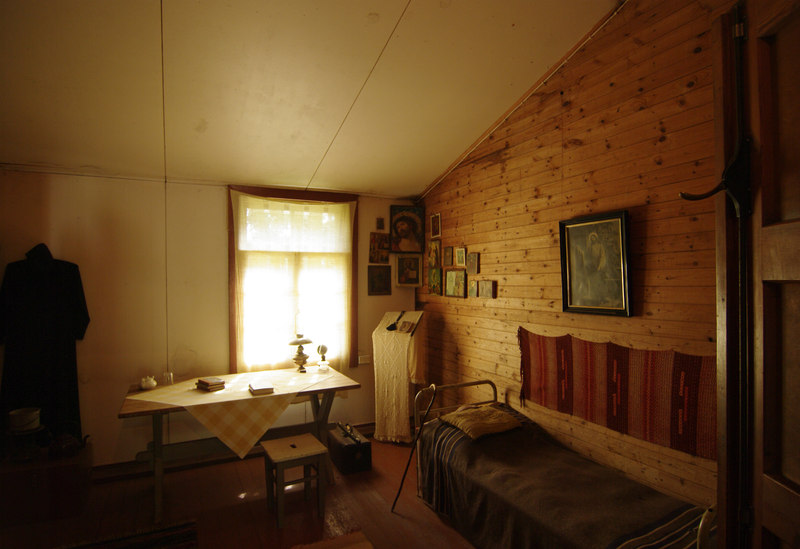 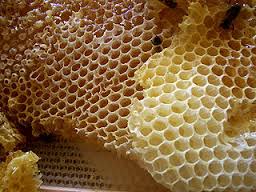 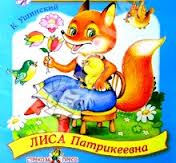 Лиса Патрикеевна
Плутишка кот
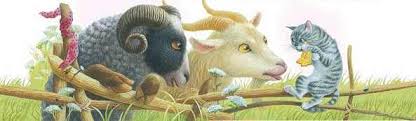 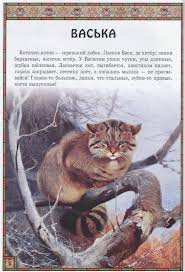 Кот Васька
Еще некоторые произведения, с которыми мы с вами знакомы.
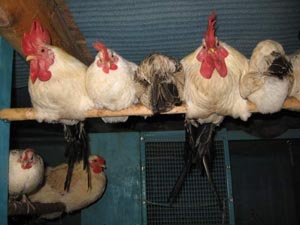 Куры на насесте
 ( нашесте)
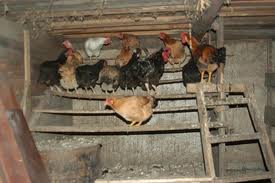 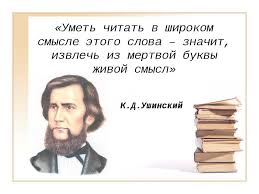 Урок 3. (29.04.2020)

Произведения ко Дню Победы. С. Михалков «Быль для детей».
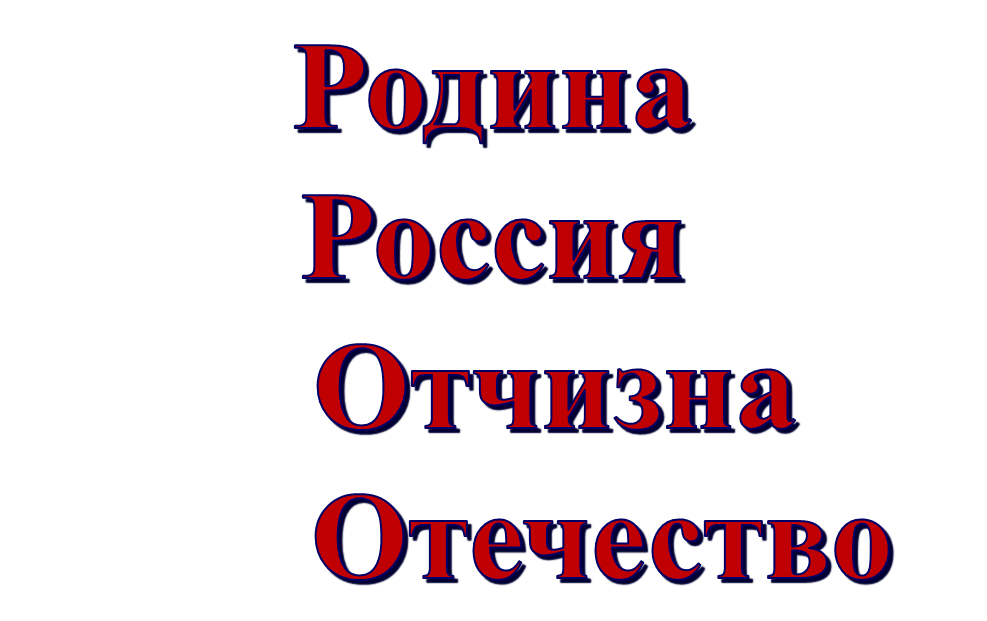 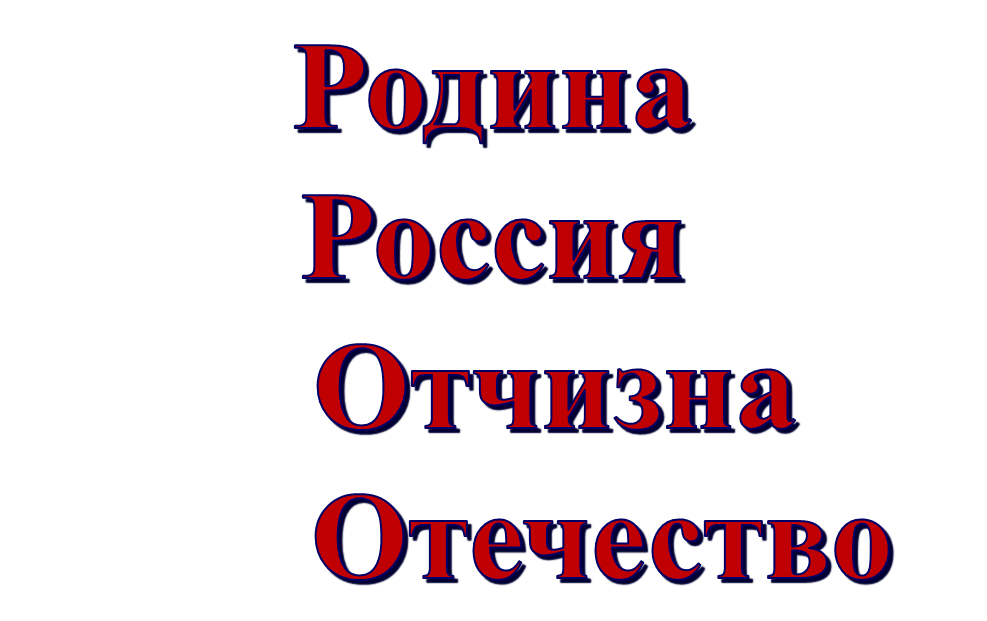 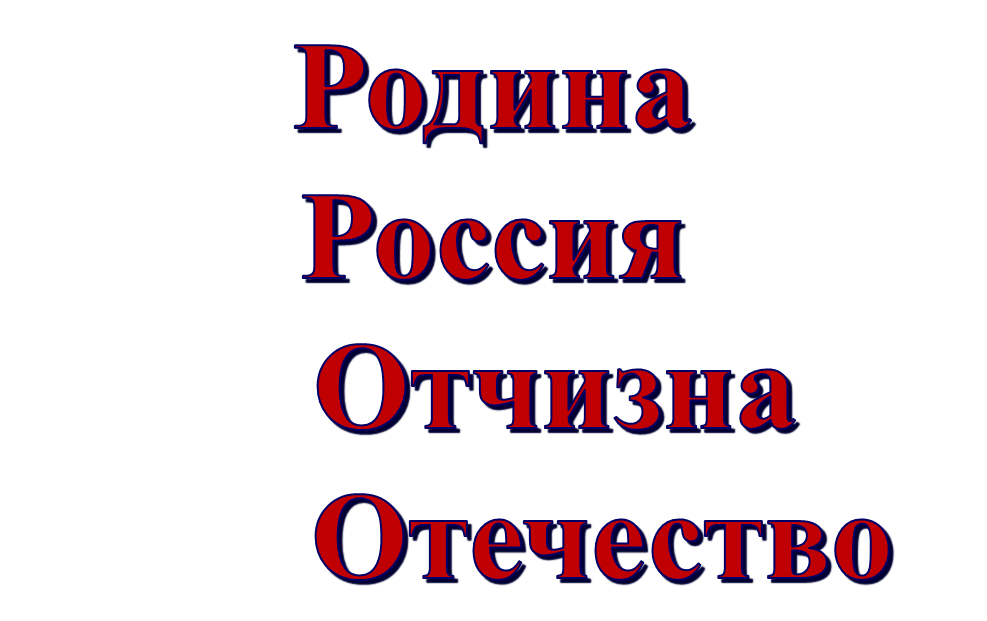 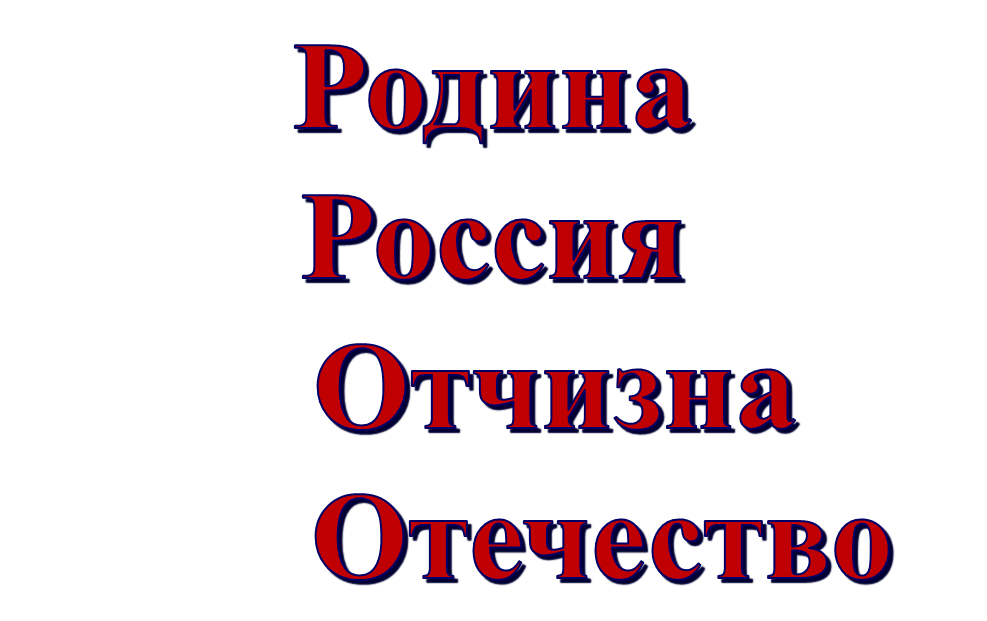 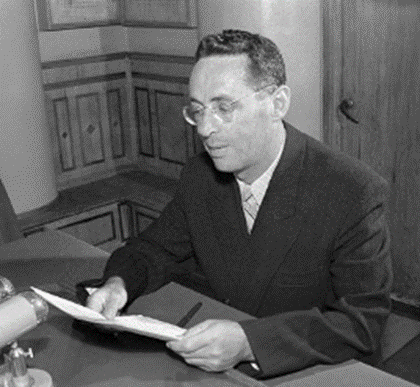 Юрий 
     Борисович 
         Левитан
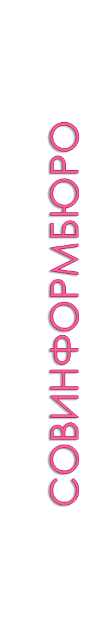 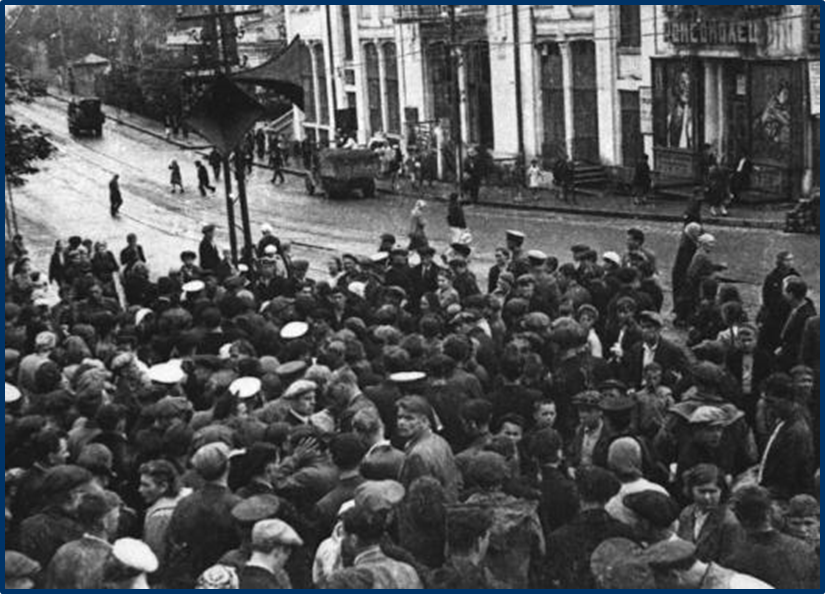 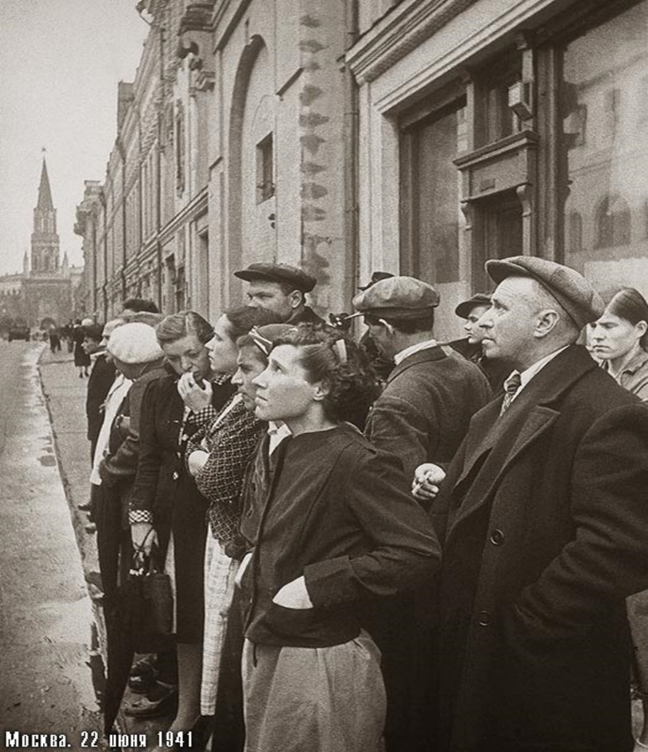 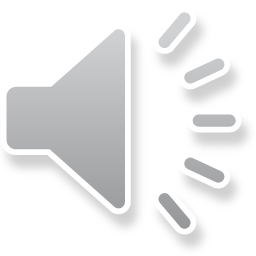 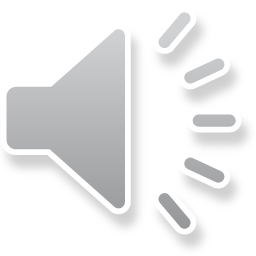 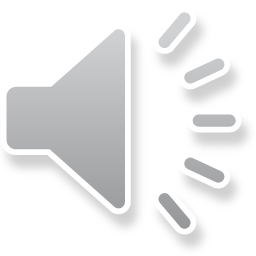 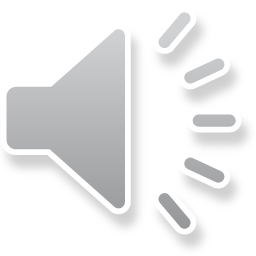 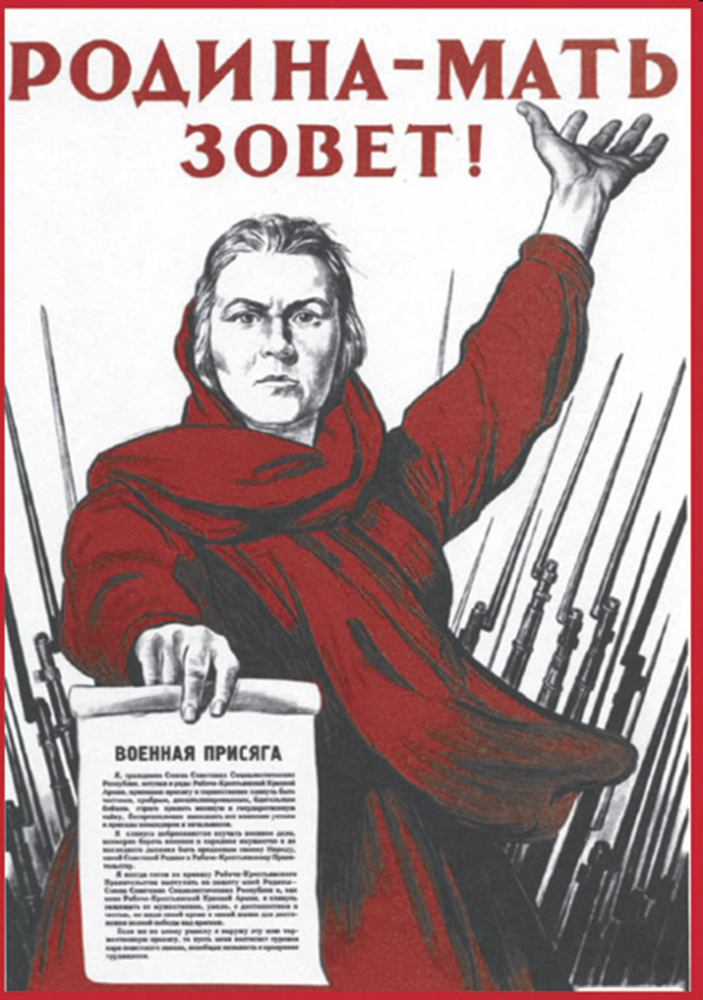 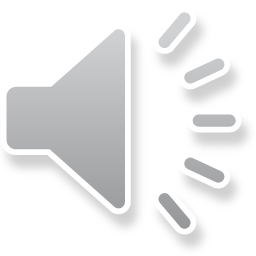 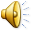 Сергей Владимирович Михалков
"Быль для детей"
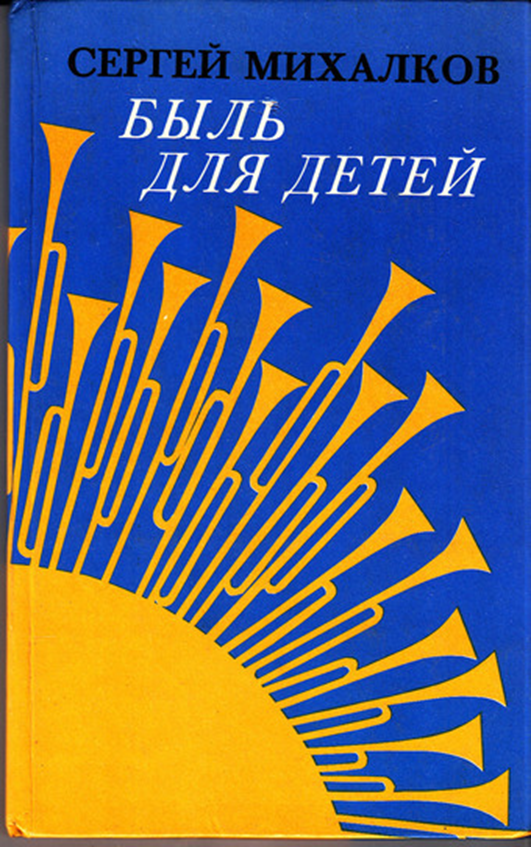 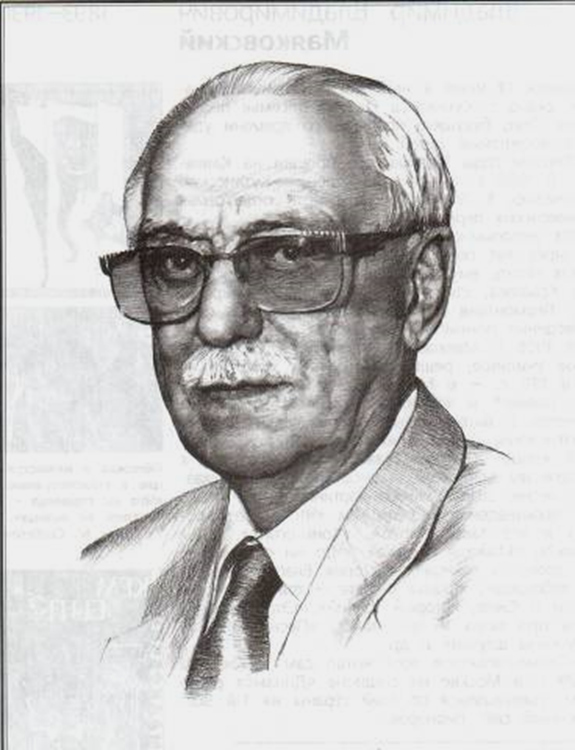 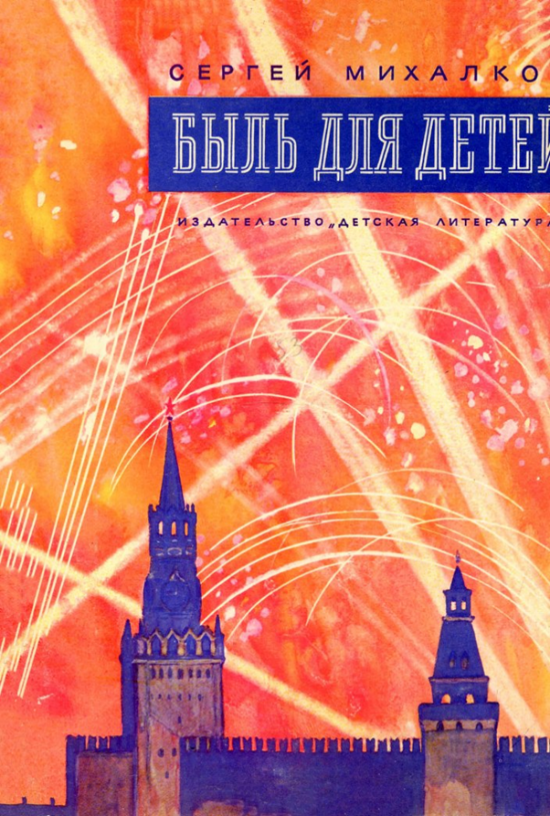 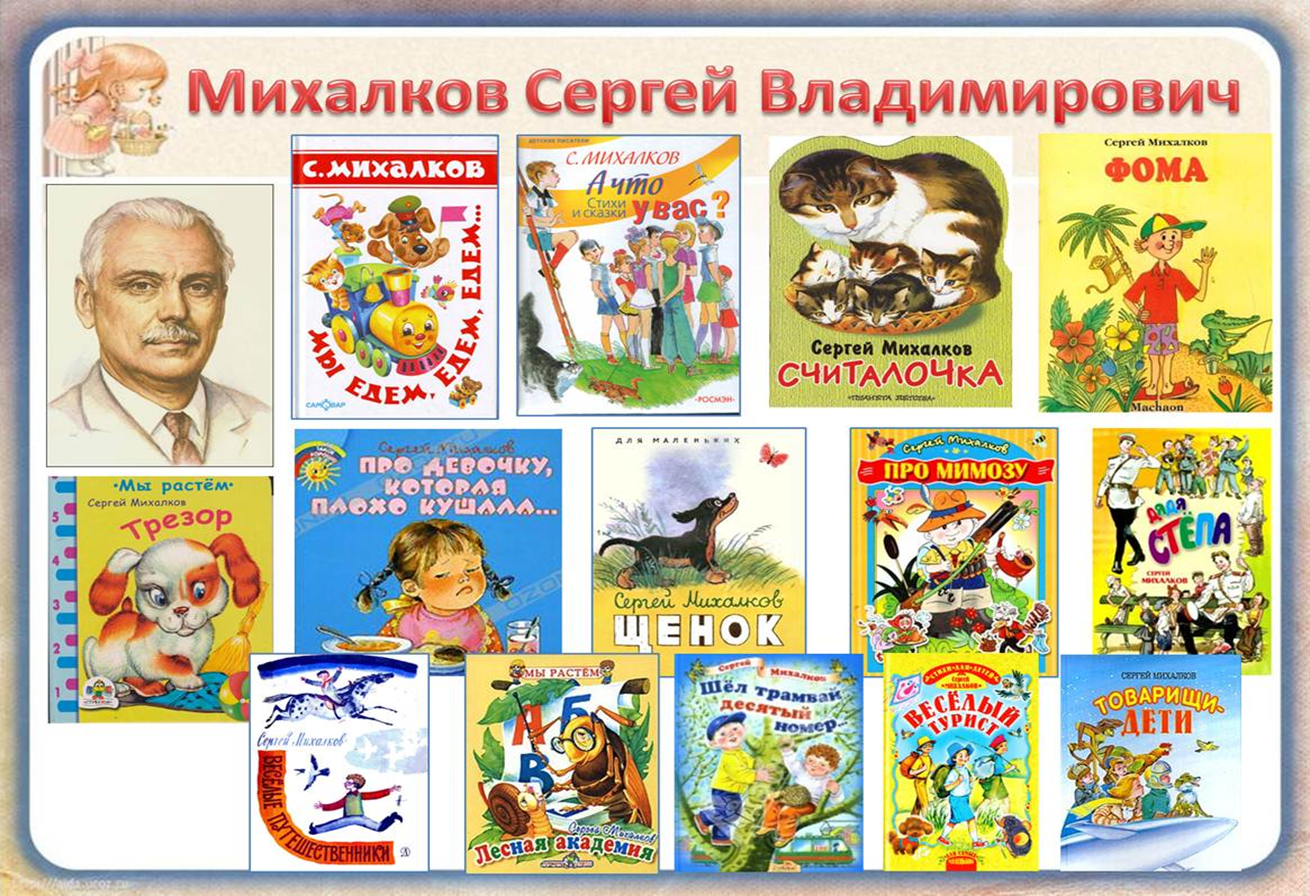 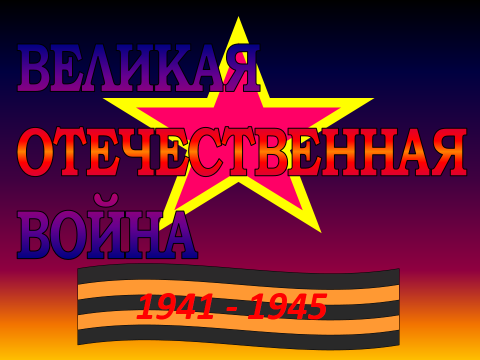 Великая Отечественная война
22 июня 1941г – 9 мая 1945г

1418 дней и ночей
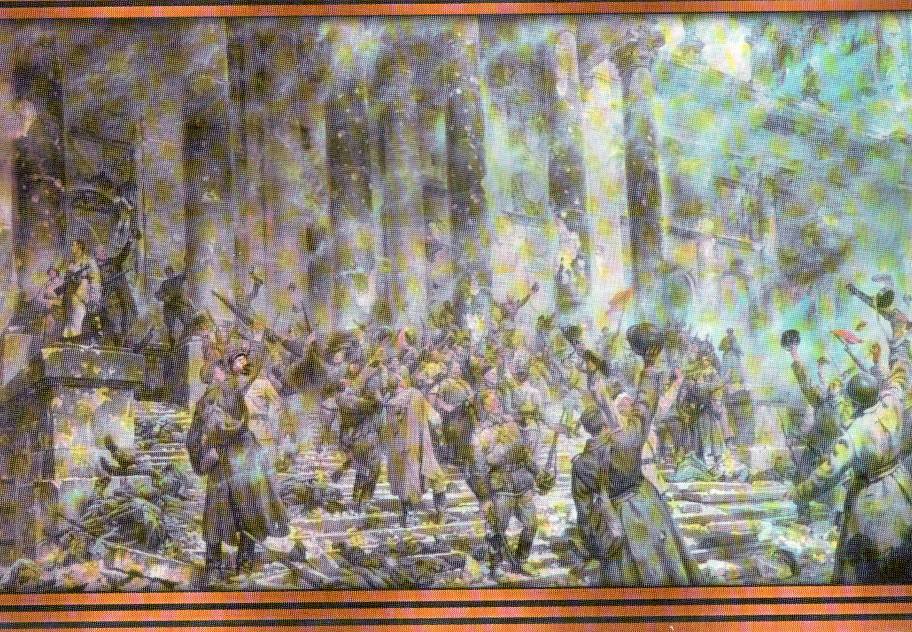 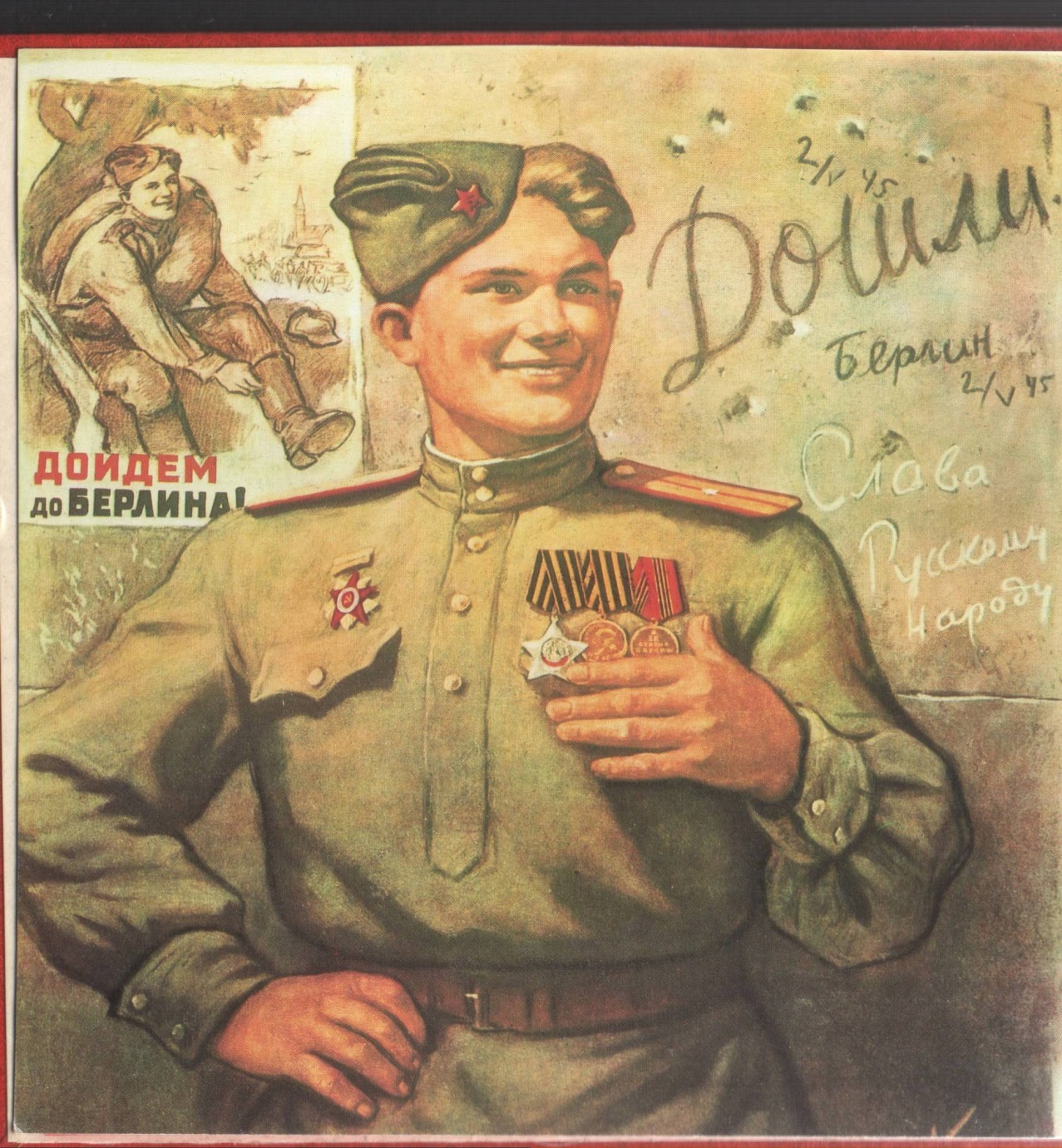 9 мая 1945 года
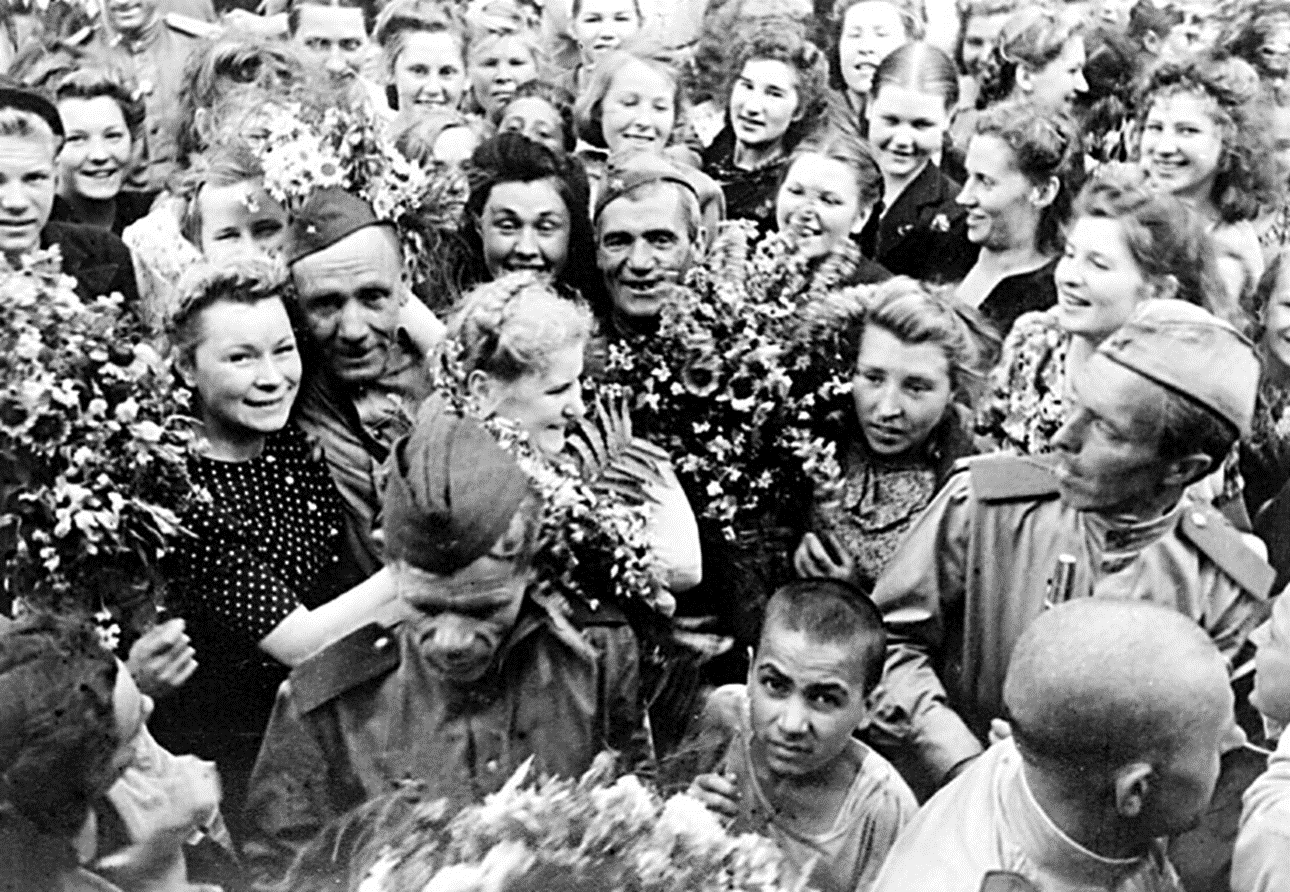 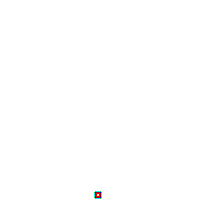 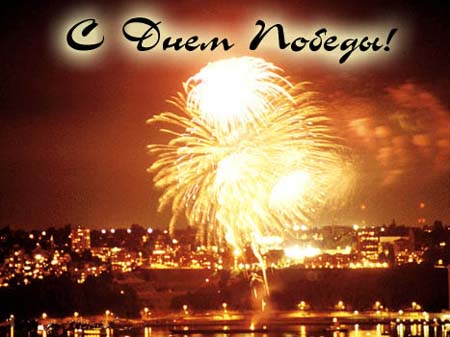 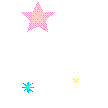 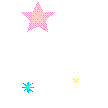 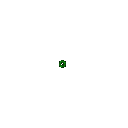 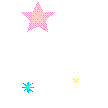 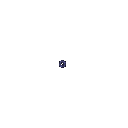 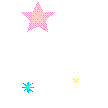 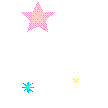 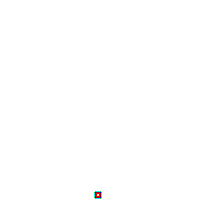 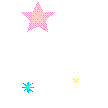 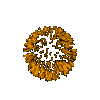 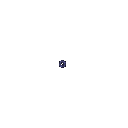 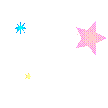 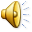 Пословицы о Родине- Одна у человека мать,                                 одна у него и Родина.                 - Тот герой, кто за Родину горой.- Для Родины своей ни сил,                                 ни времени не жалей.- Для родной Отчизны не жаль и жизни.- Кто Родине служит верно,                      тот долг исполняет примерно.- От Родины теплом веет.- Первое дело в жизни служить Отчизне.- Сражайся смело за родное дело.
Наши ветераны
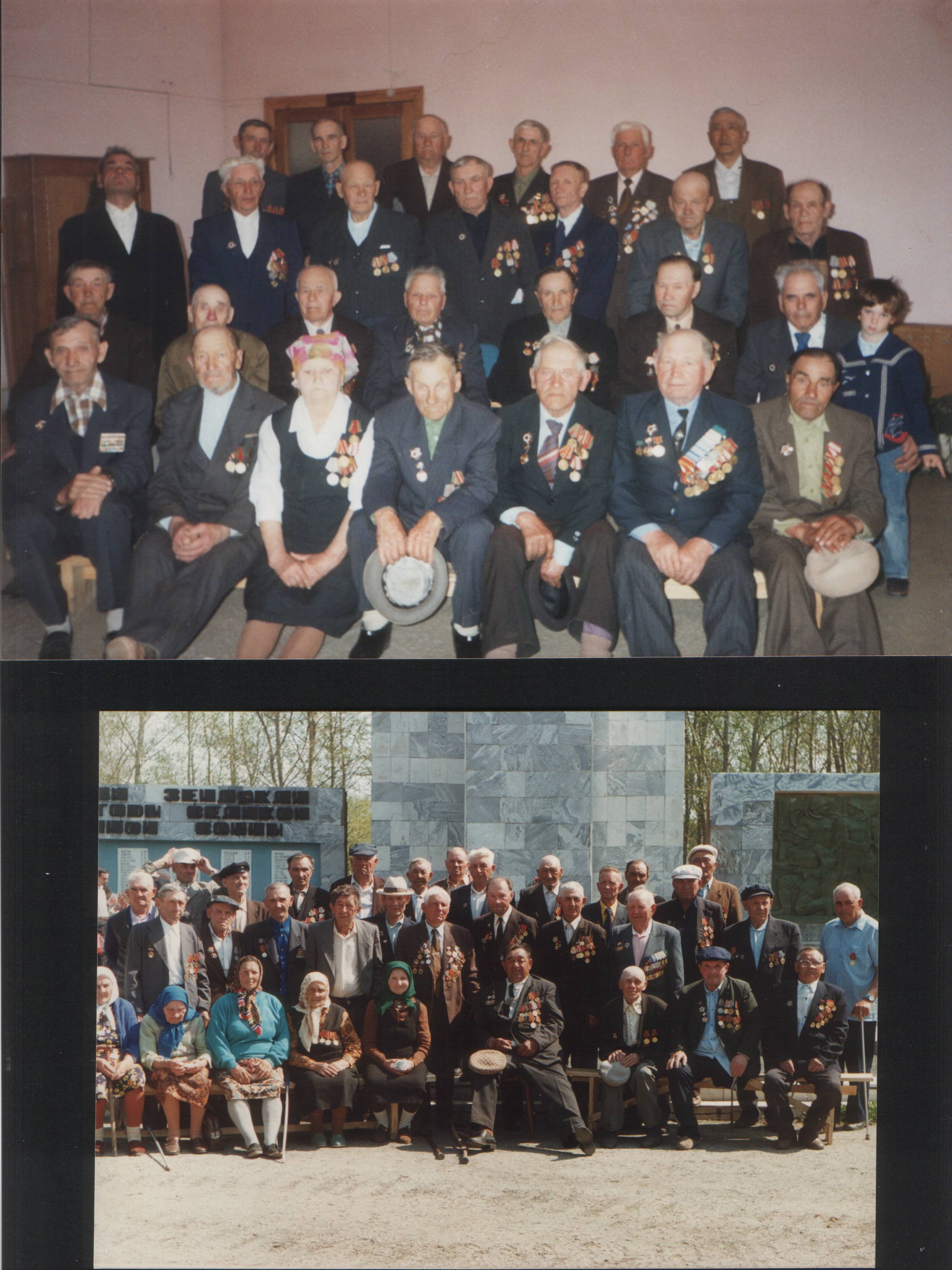 Урок 4. (30.04.2020)

Произведения ко Дню Победы. С. Баруздин «Салют», К. Курашкевич «Бессмертие».
Многие писатели и поэты посвятили свои произведения героям войны. Люди нелегких мужественных биографий отстаивали в сражениях  счастье людей.
     Сегодня мы познакомимся с произведением писателя, поэта, участника Великой Отечественной войны. В своих произведениях он рассказывает нам о том, что сам видел, за что сам боролся и отважно сражался.
Сергей Алексеевич Баруздин
1926-1991
Сергей Алексеевич Баруздин
Сергей Алексеевич Баруздин – известный писатель, автор многих книг для детей и юношества. Когда началась война, Сергею Алексеевичу Баруздину было всего 15 лет – на фронт его не взяли. Но бороться за победу можно было не только на фронте. Он оставил школу, пошел работать рабочим на типографию. После смены вместе со взрослыми копал траншеи. В 17 лет его все-таки взяли в армию – рядовым артиллерийской разведки. 
      Сергей Алексеевич оборонял Москву, брал Берлин, освобождал Прагу. Вернулся в Москву бывалым воином.
*
Фейерверк – это яркие и красивые цветные огни, получаемые в воздухе при сжигании пороховых составов во время торжеств, праздников.
Сергей Алексеевич Баруздин «Салют»
Никогда мы не забудем
Их геройские дела,
Честь и слава этим людям
И великая хвала!..

                Сергей Владимирович Михалков